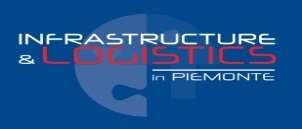 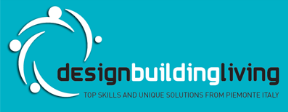 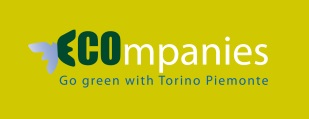 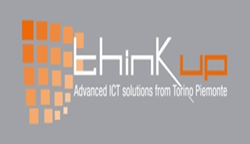 3 minuti per presentarvi
Nome Azienda


Contact name: 

Mobile:

E-mail: 

Annual turnover in 2015 originated from export: xx %

N° of employees:
Activities and products description:



Unique Selling Point – USP (Cosa vi contraddistingue in termini produttivi, di servizio e di offerta)



Export countries:
Countries of interest:


Target clients:


International Exhibitions / events of interest:
1
www.centroestero.org